Современная энергетика
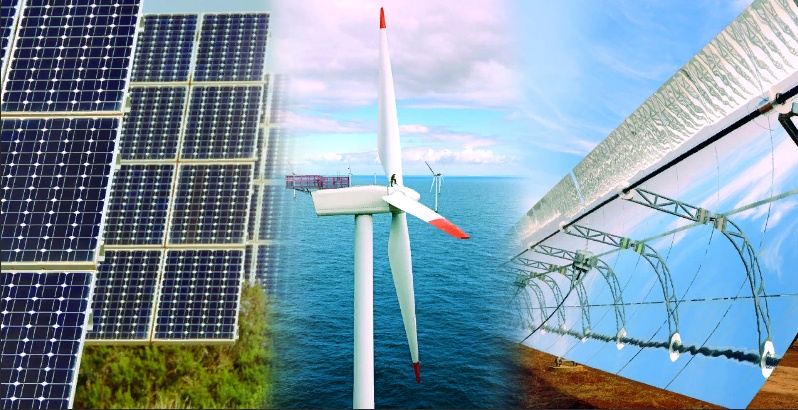 Кобелев Александр Викторович, к.т.н., доцент кафедры «Электроэнергетика» Института энергетики, приборостроения и радиоэлектроники ФГБОУ ВО «Тамбовский государственный технический университет»
1
Возобновляемые источники энергии
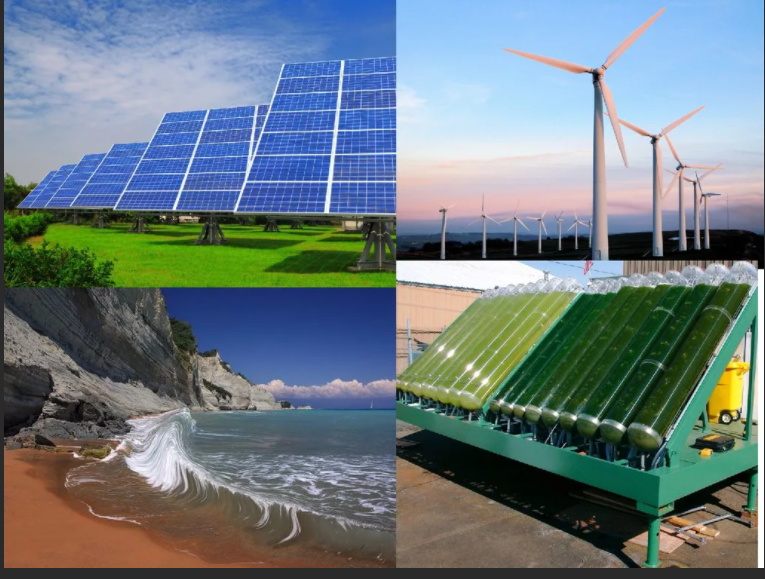 2
Ветряная электростанция в виде надувной турбины
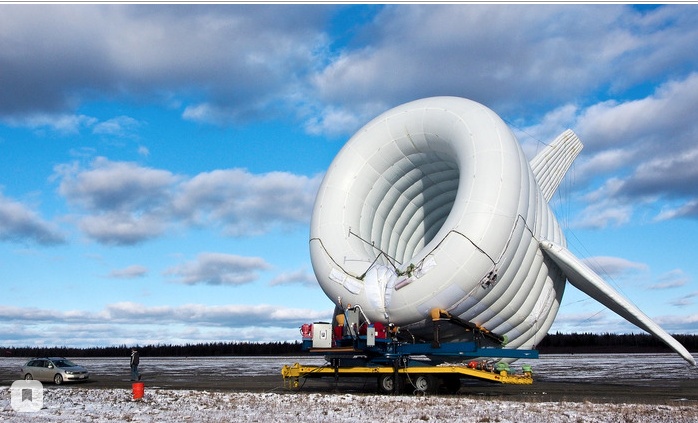 3
Солнечные окна
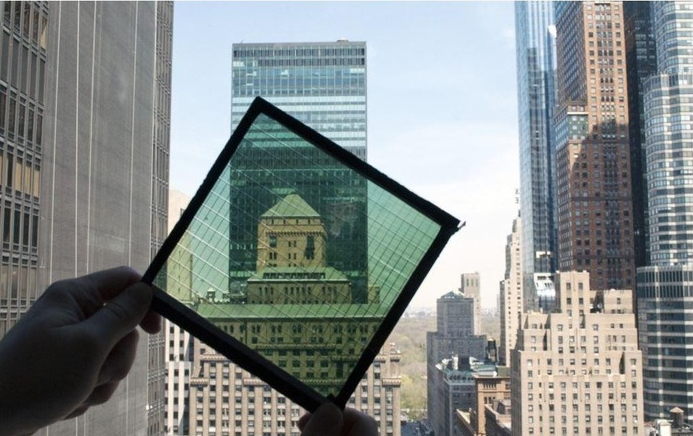 4
"зелёный" водород
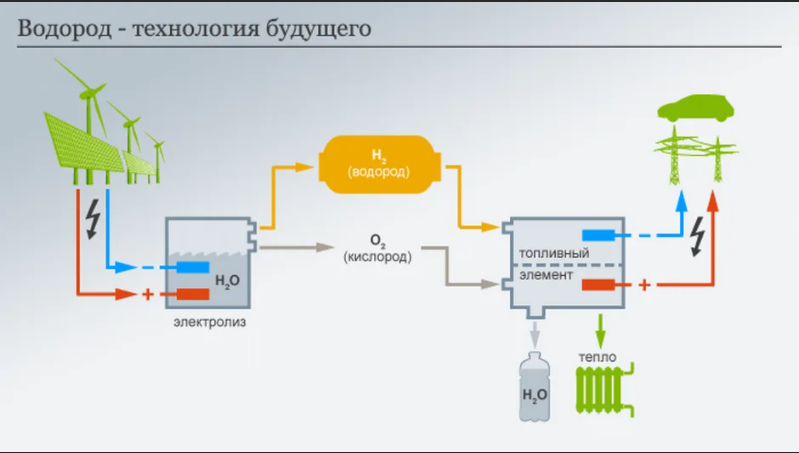 5
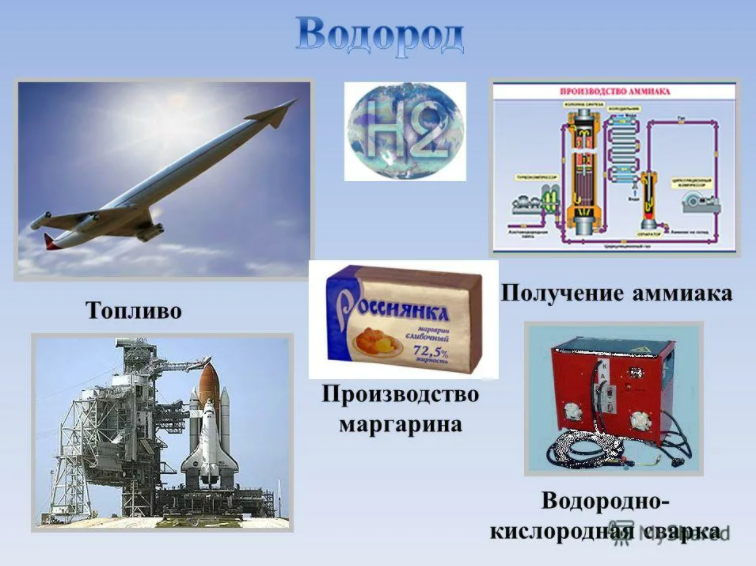 6
Энергия приливов и отливов
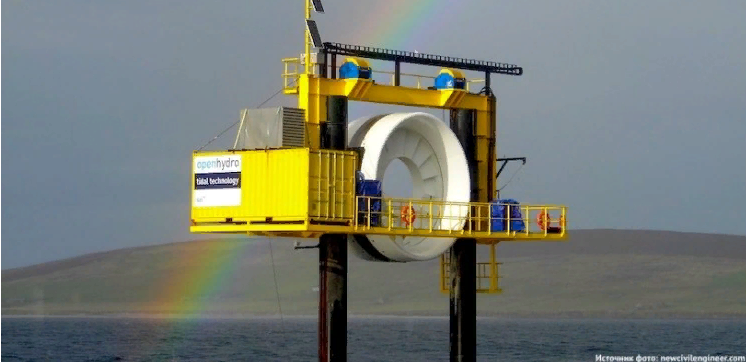 7
Энергия из морских волн
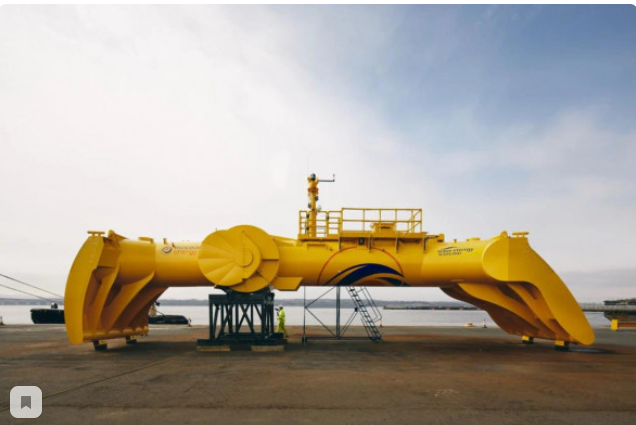 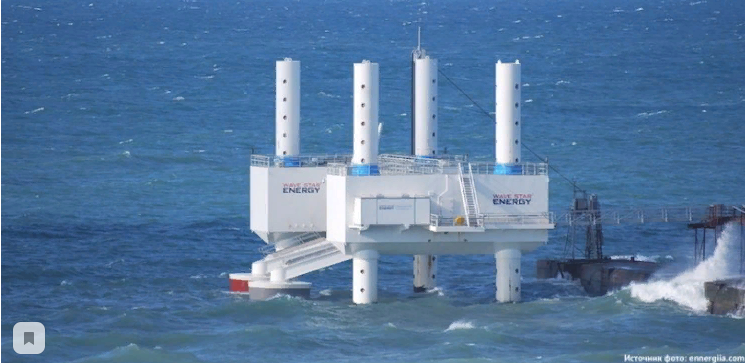 8
ФОТОВОЛЬТАИКА
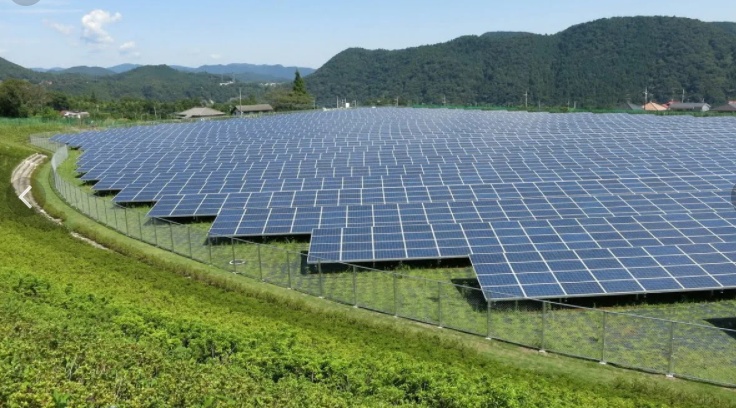 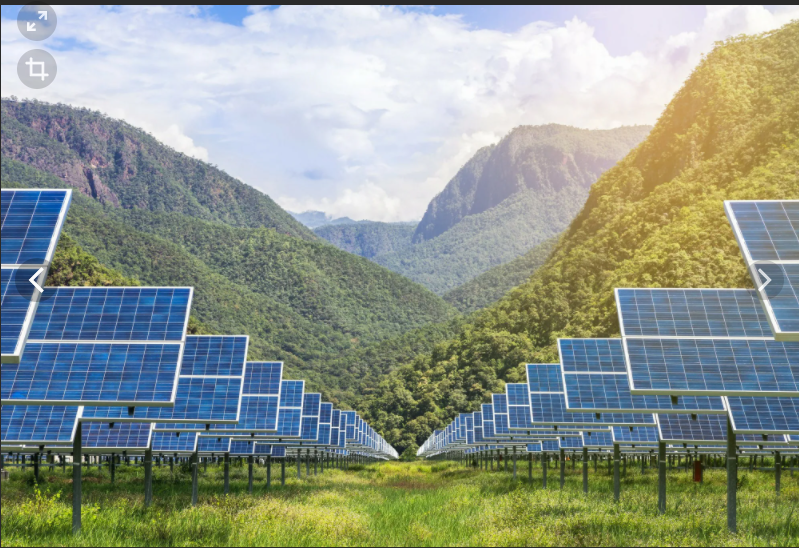 9
ФОТОЭЛЕКТРИЧЕСКАЯ СИСТЕМА
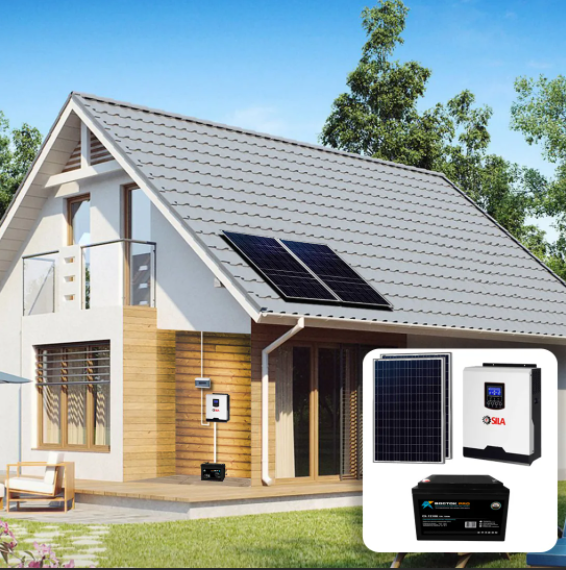 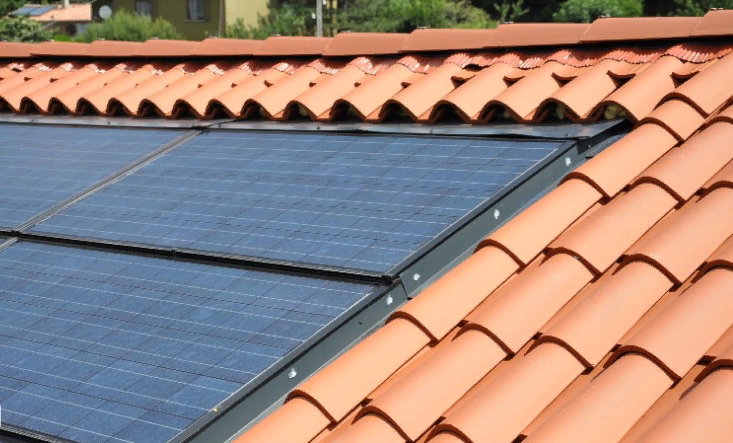 10
ИНТЕГРИРОВАННАЯ ФОТОЭЛЕКТРИЧЕСКАЯ СИСТЕМА
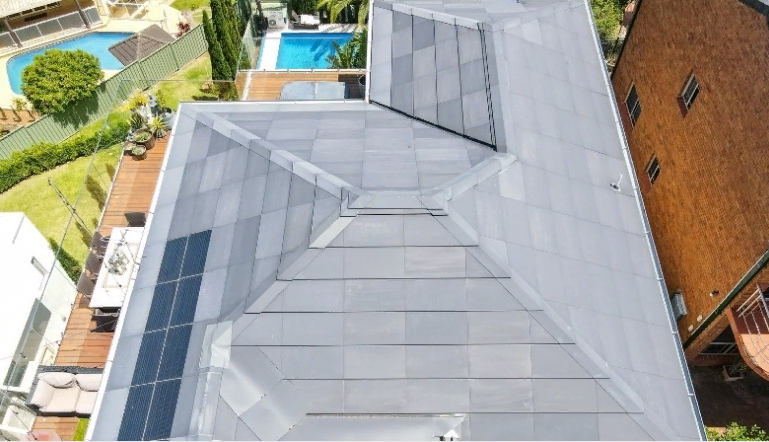 плитки со встроенными панелями
11
ИНТЕГРИРОВАННАЯ ФОТОЭЛЕКТРИЧЕСКАЯ СИСТЕМА
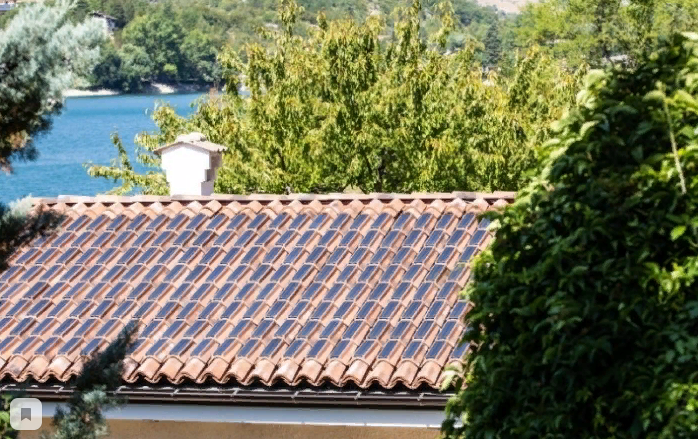 панельные плитки
12
Плавающие фотоэлектрические системы
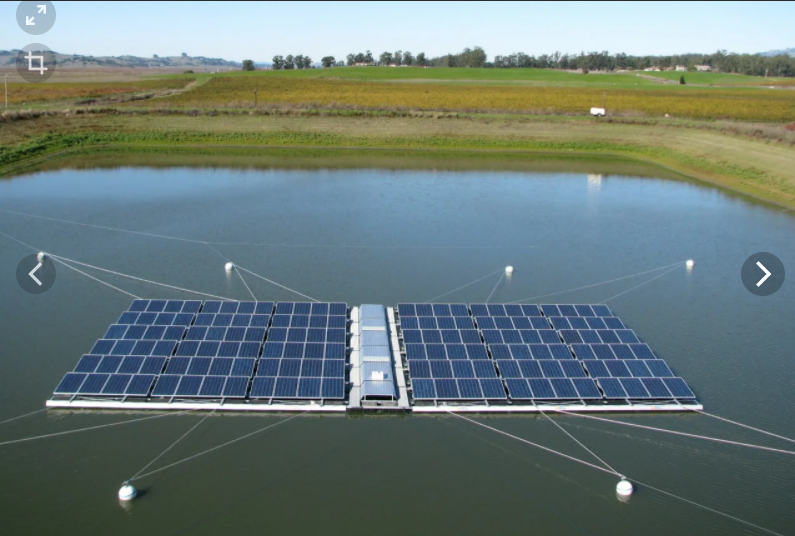 13
Плавающие фотоэлектрические системы
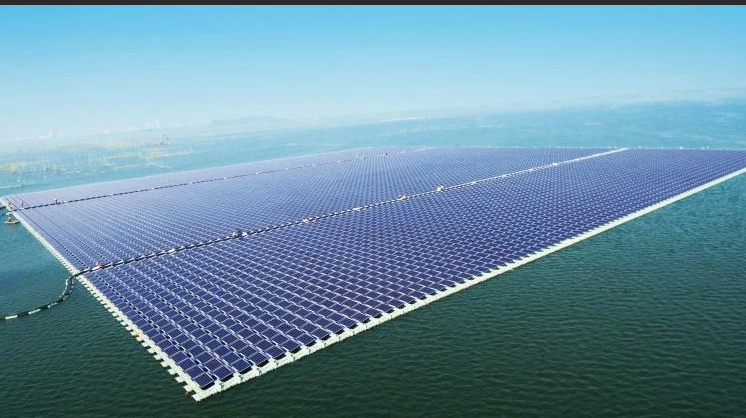 14
Агровольтаика
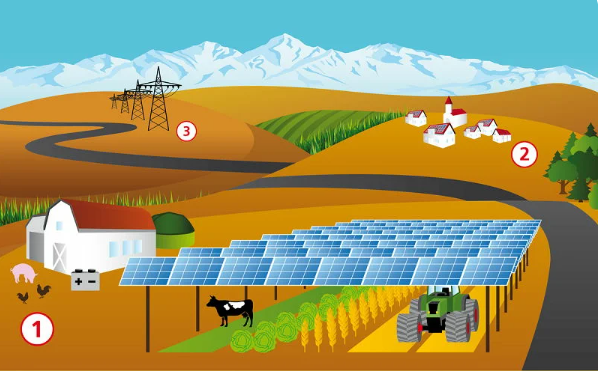 15
Агровольтаика
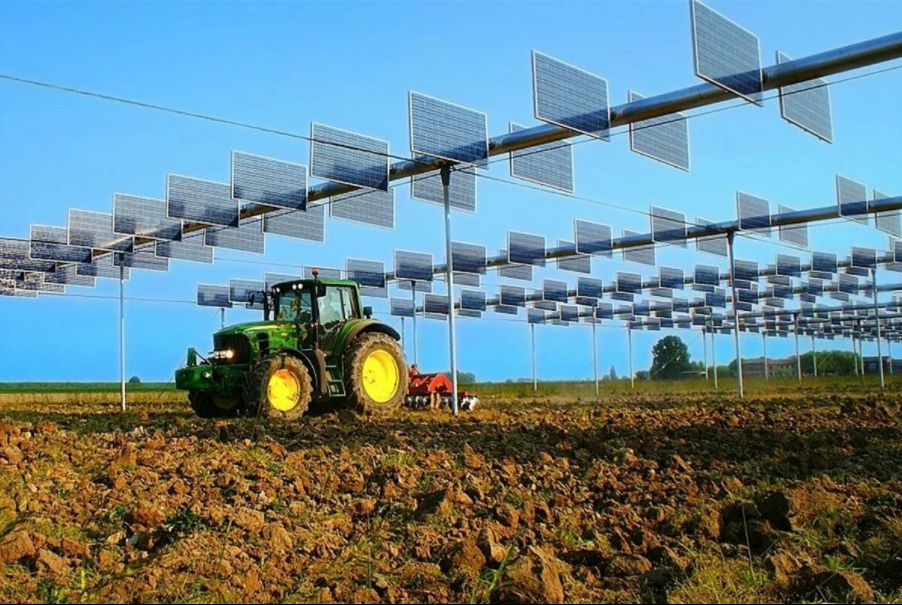 Одна из моделей агровольтаики, обеспечивающая рассеянную тень растениям, не любящим прямого солнечного излучения
16
В жизни важен каждый шаг
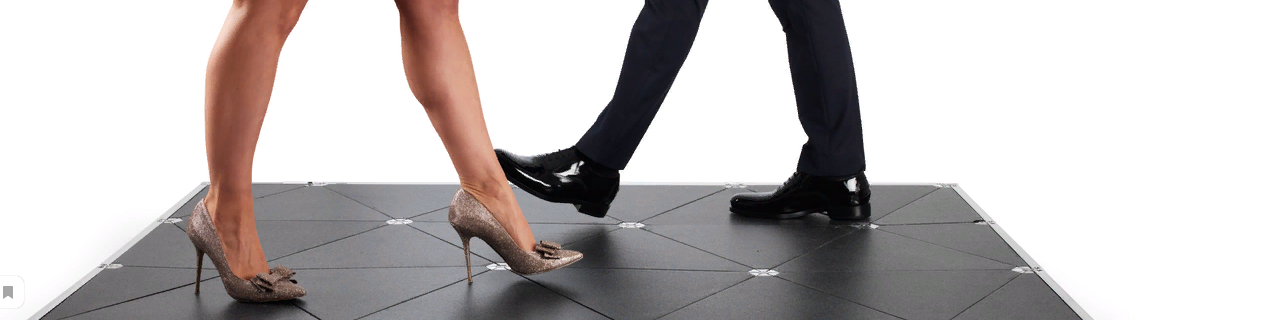 кинетические полы
17
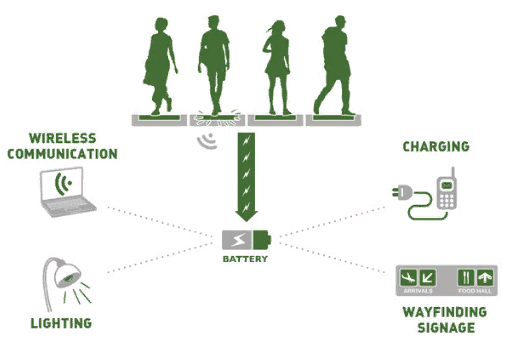 18
Пьезоэлектричество
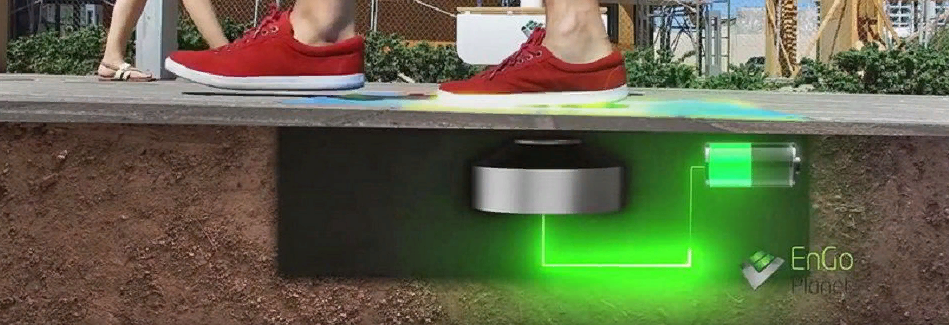 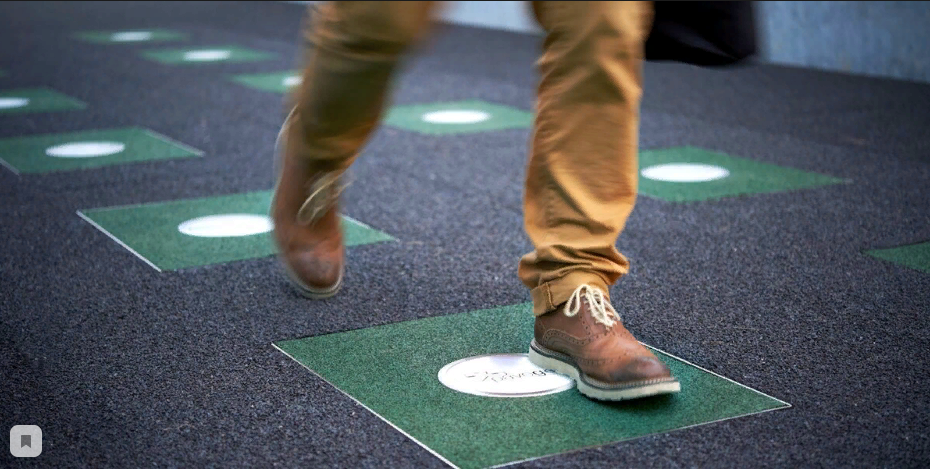 Энергоплитка
19
Спасибо за внимание !!!
20